Wild Flowers!
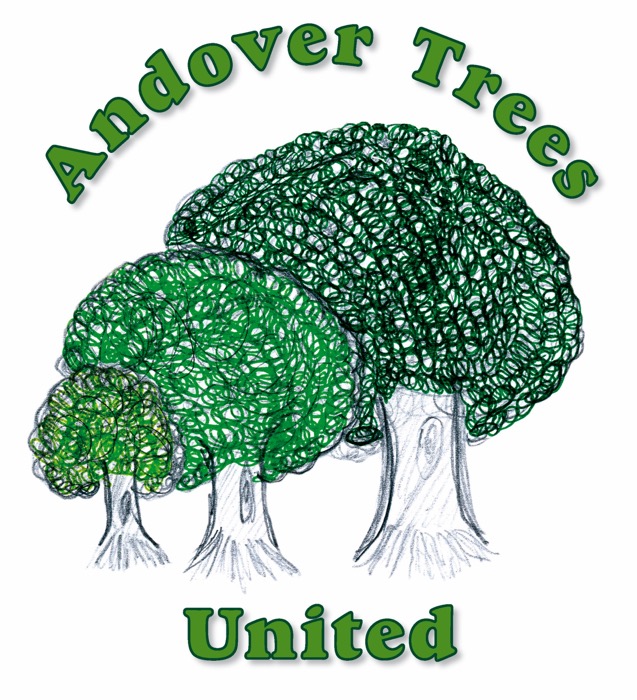 How many do you know?
1
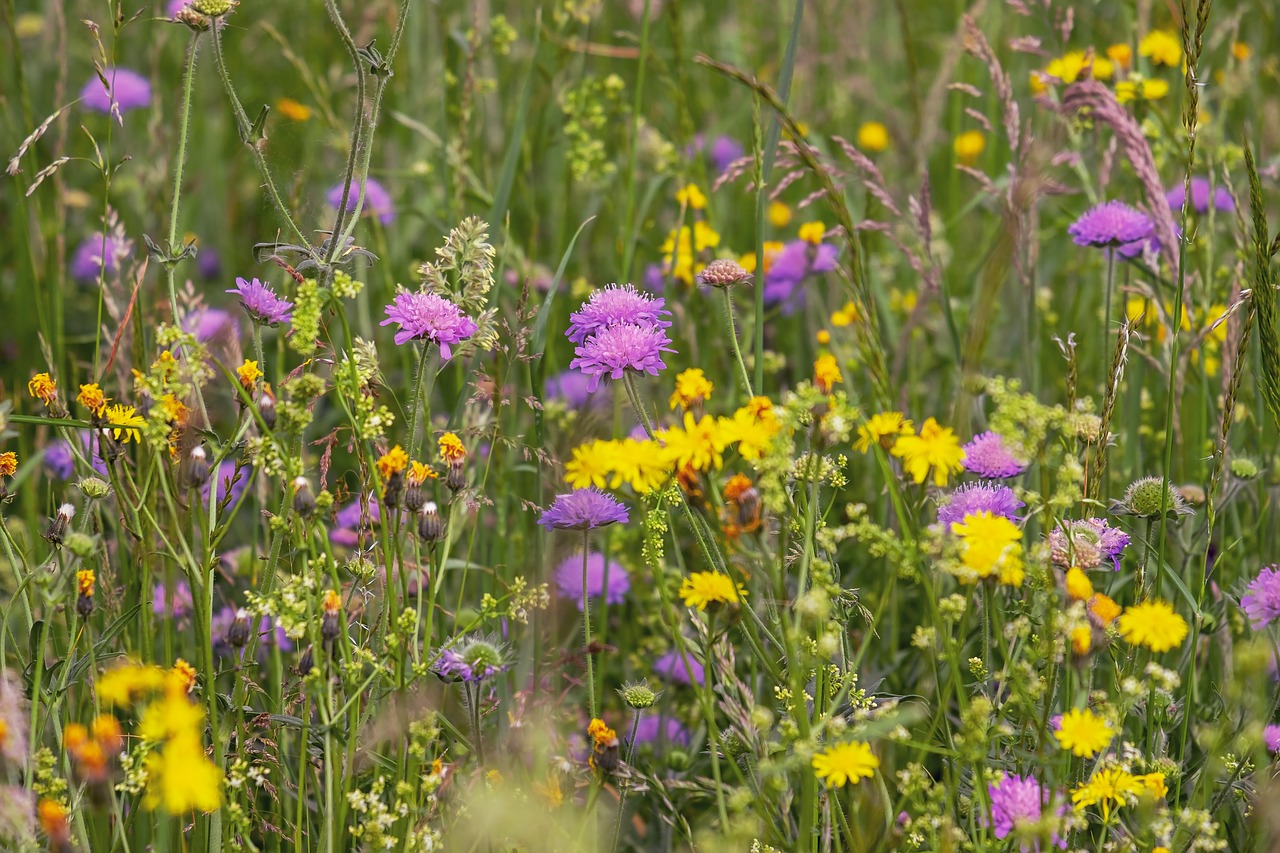 What is a British native tree?
Wild flowers grow naturally in fields and meadows and woods.
British native wild flowers have been growing here for 1000s of years.
Our insects depend on them for pollen, for nectar, for food.
2
In Harmony Woods, we are planting wild flowers to attract butterflies and bees and other important creatures… and because they are beautiful!
3
I wonder how many British wild flowers you can think of?              Could you name 6?
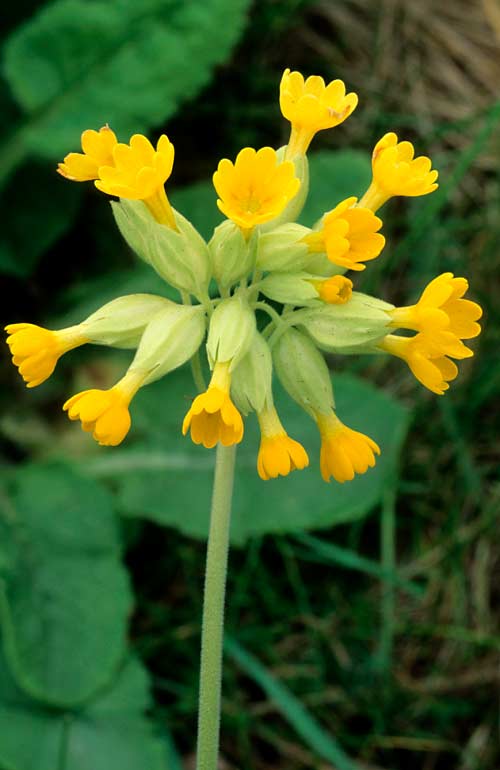 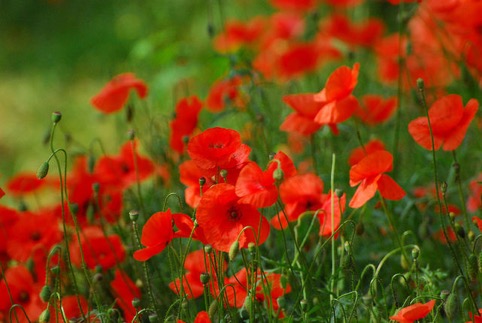 Count them (use your fingers) 
Tell your partner how many
Tell your teacher how many
4
Do you know what some wild flowers look like?Could you recognise 6?
How many do you think you could recognise?
5
1.
6
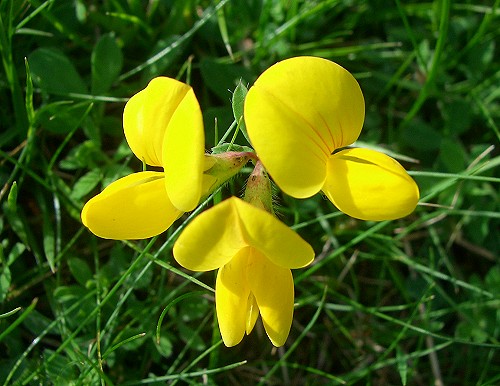 2.
7
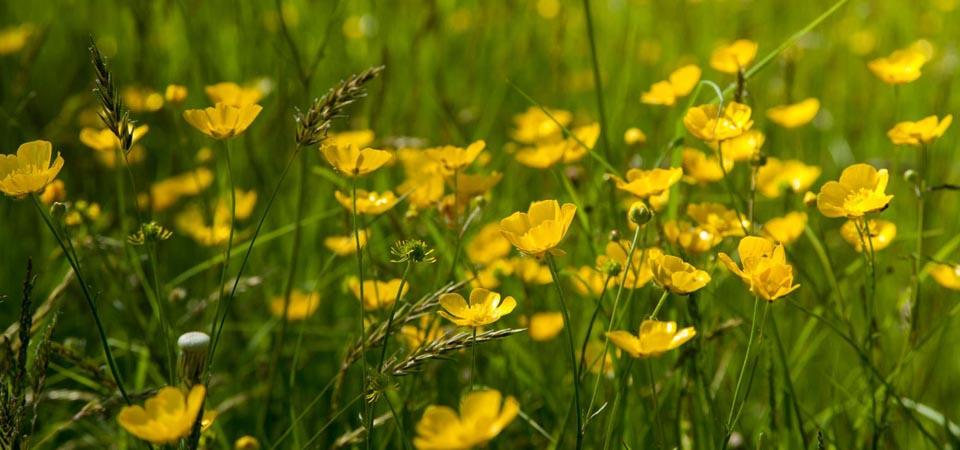 3.
8
4.
9
5.
10
6.
11
7.
12
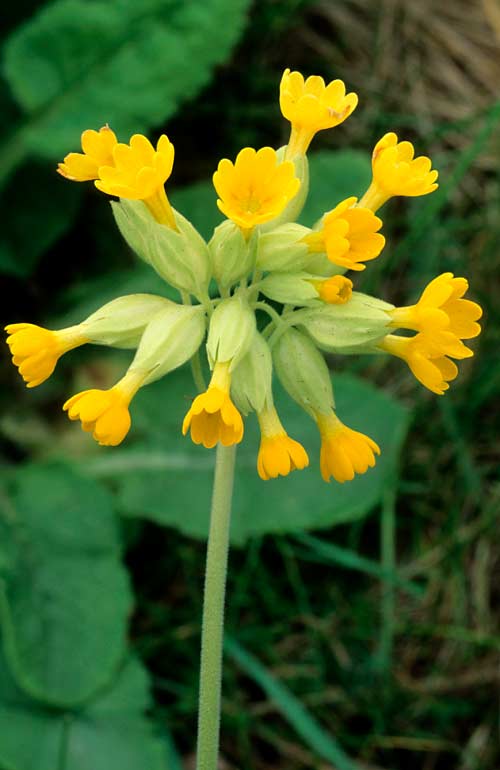 8.
13
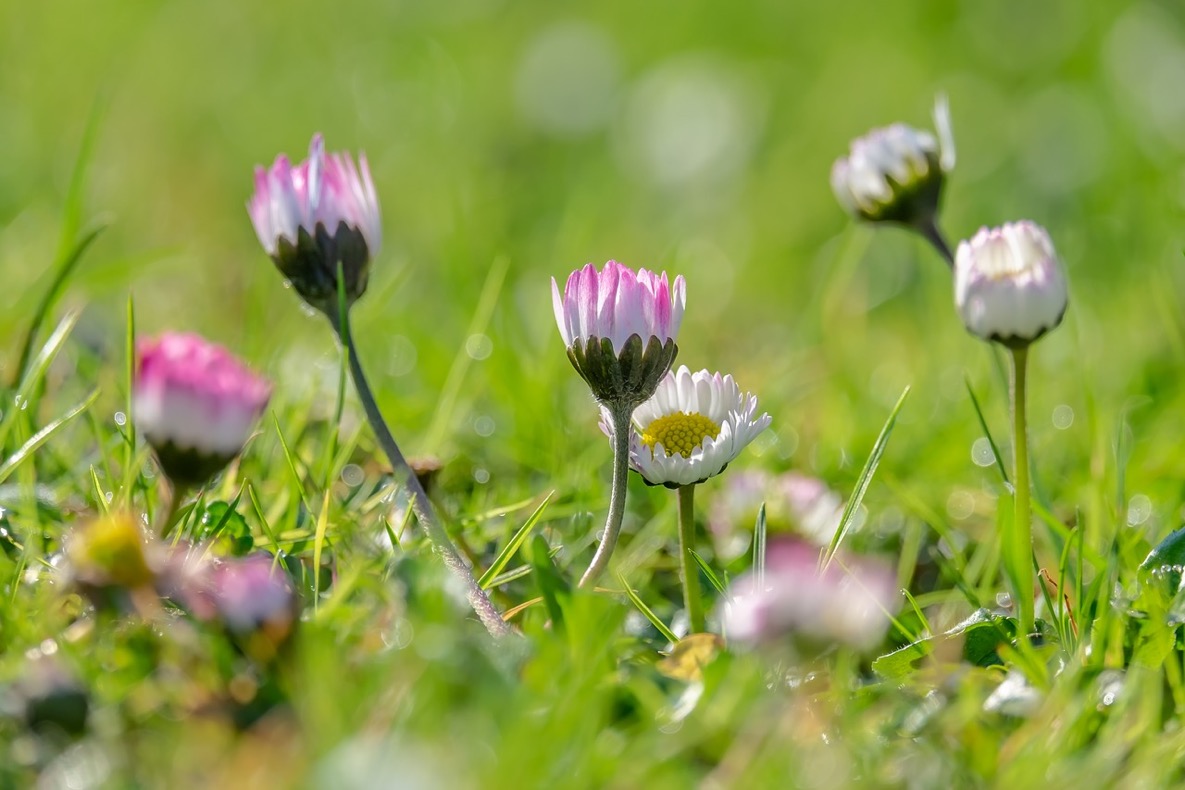 9.
14
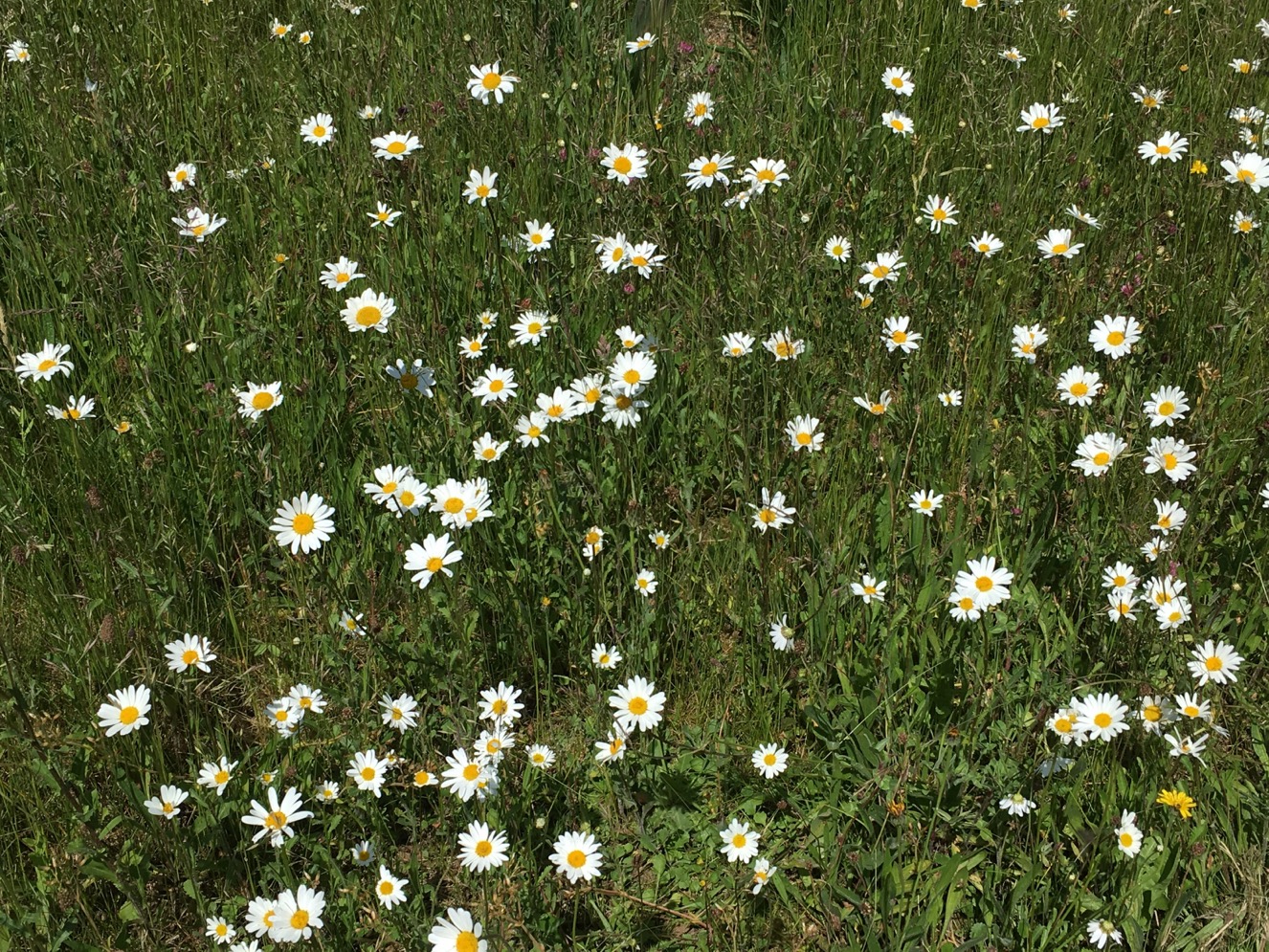 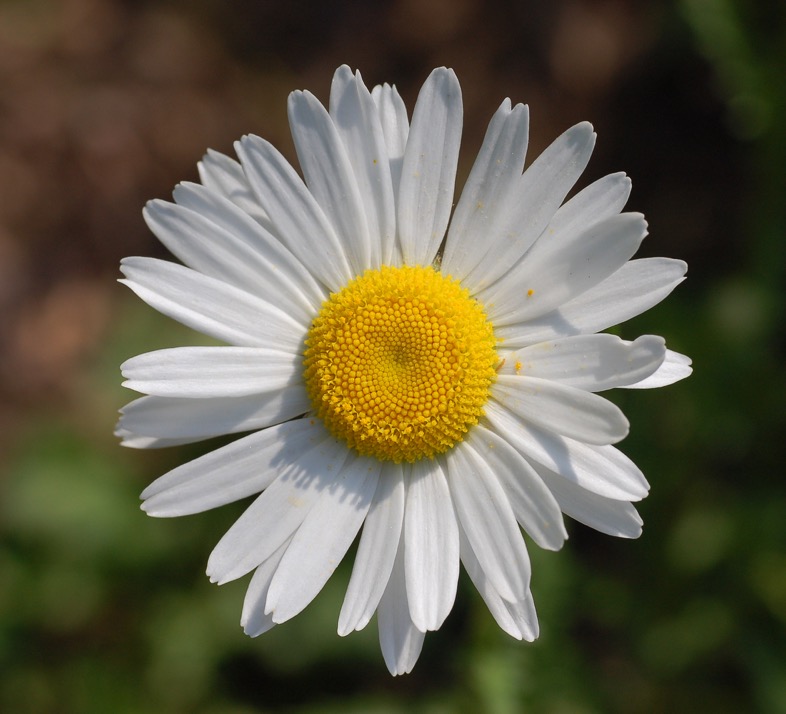 10.
15
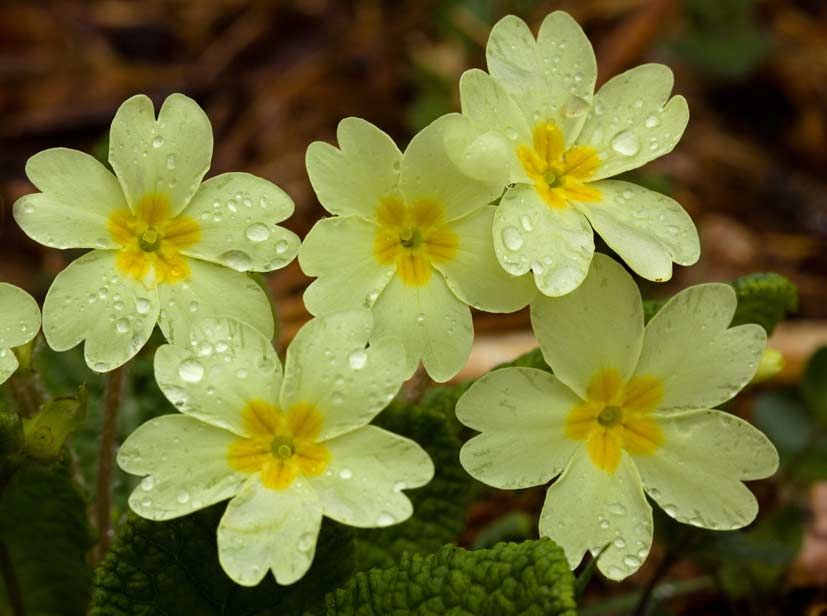 11.
16
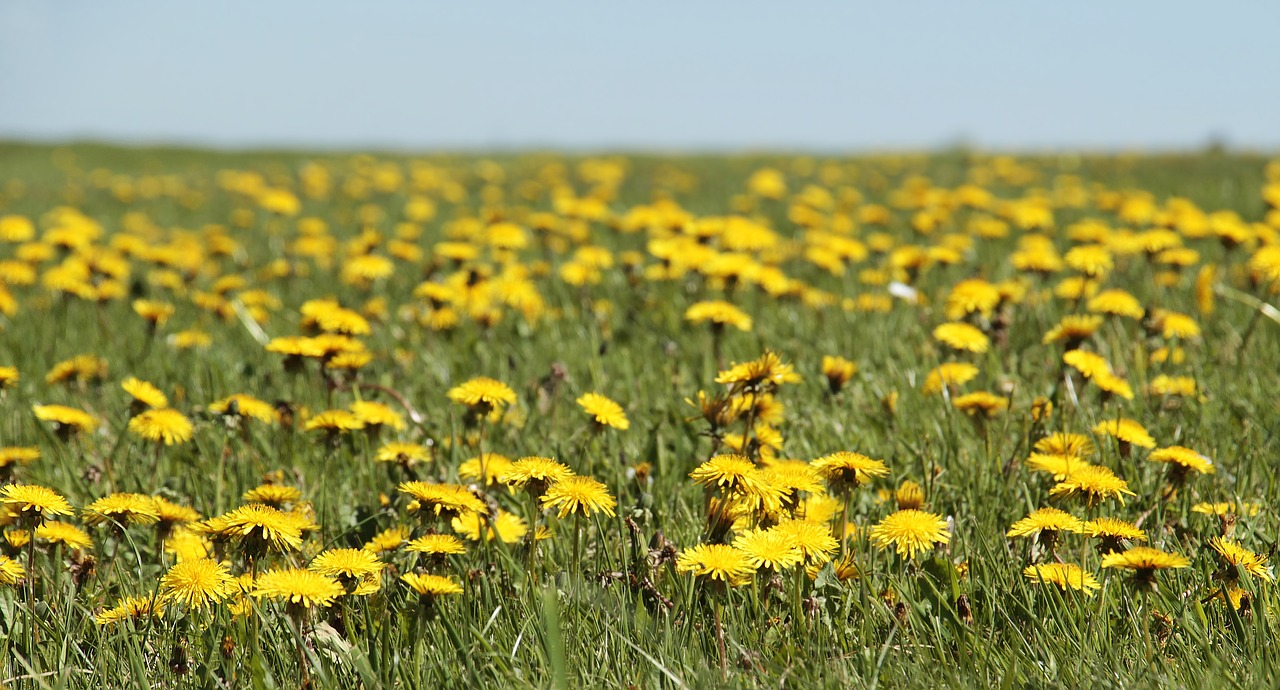 12.
17
These 6 wild flowers are special to us here in Andover because they love growing on chalk soils – which is what we have here
Common chalk downland wild flowers
18
Can you remember our names?
19
20
Thank you for doing our quiz
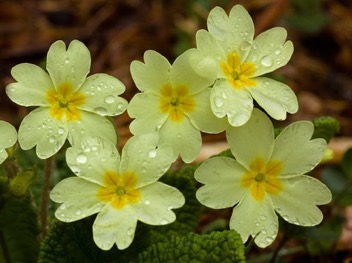 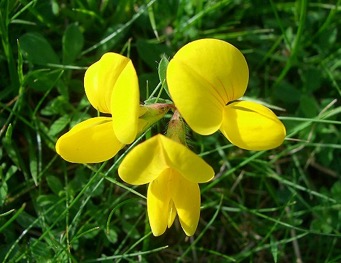 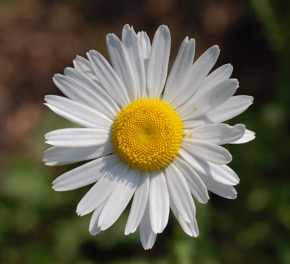 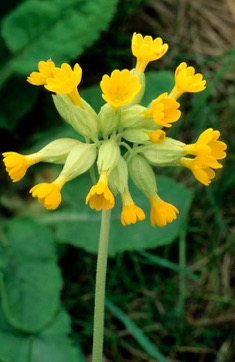 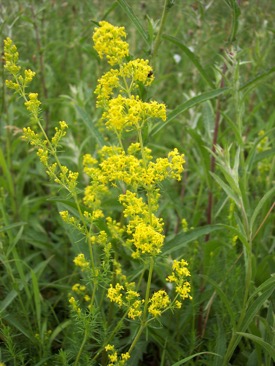 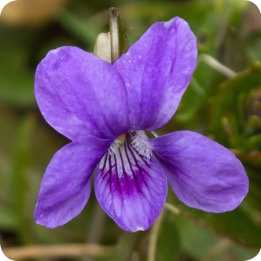 You are going to be doing lots of games and activities to help you to learn to
 identify British wild flowers.
Your target is to know these 6 flowers special to your local area!
(Let’s see how many you can remember already!)

Could you beat that target and learn to recognise more than 6?
Dog violet
Ox-eye daisy
Primrose
Birdsfoot trefoil
Cowslip
Lady’s bedstraw
21
For teachers’ eyes only!
1. Kidney vetch			  9. Daisy
2. Birdsfoot trefoil		10. Ox-eye daisy
3. Buttercup			11. Primrose
4. Poppy				12. Dandelion
5. Dog violet
6. Lady’s bedstraw		The six (composite picture left to right):
7. Lesser knapweed		Cowslip – Dog violet - Primrose		
8. Cowslip				Lady’s bedstraw – Ox-eye daisy – Birdsfoot trefoil
22